№385 Представьте в виде десятичной дроби
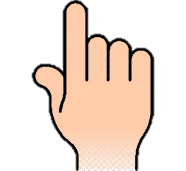 №386 Представьте в виде обыкновенной дроби
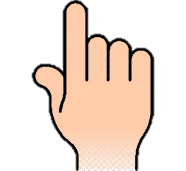 №387 Представьте в процентах
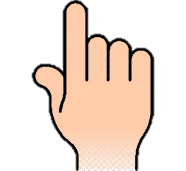 Нахождение дроби от числа
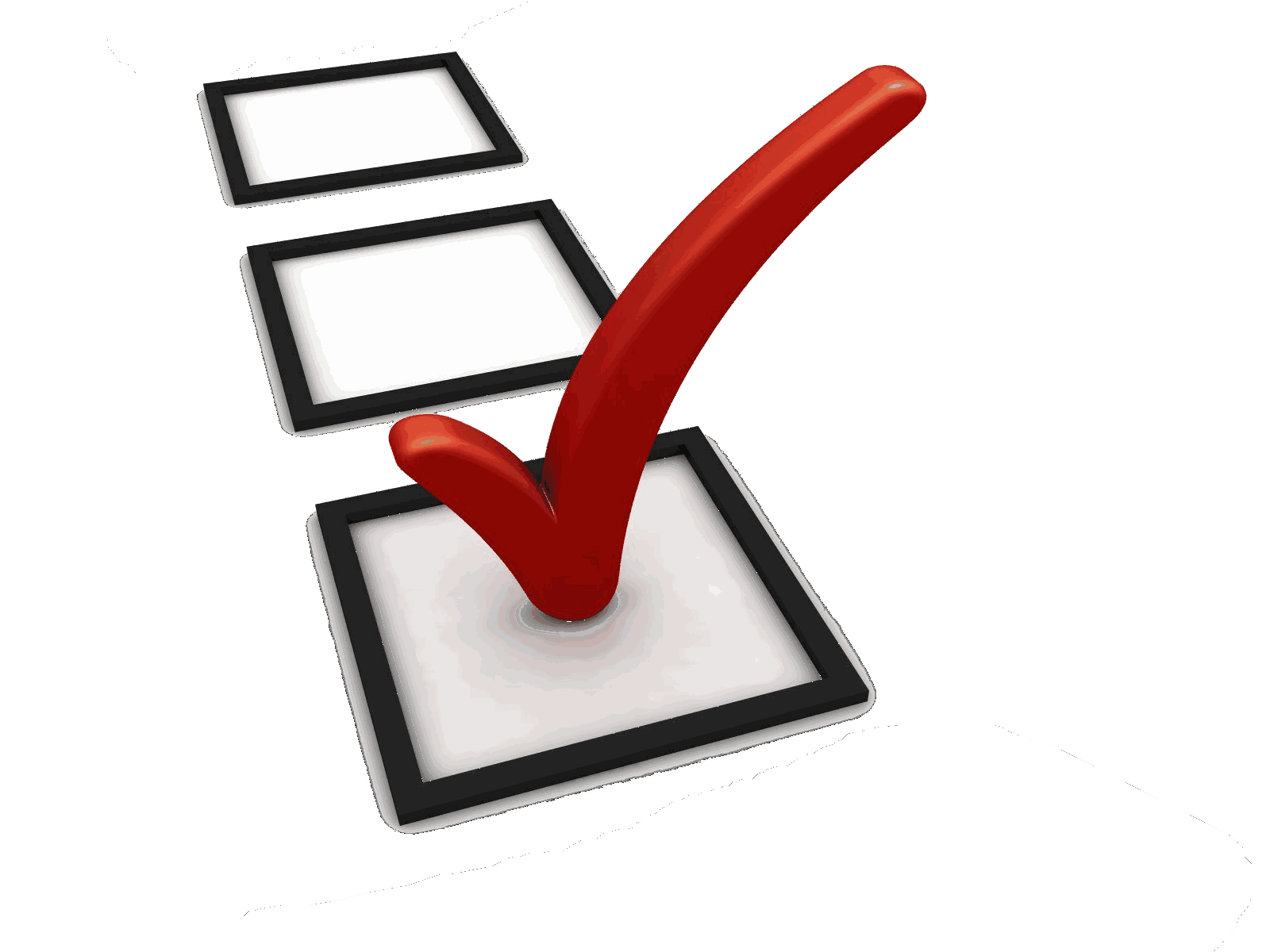 6 класс,  по УМК А.Г.Мерзляк
Бахова Альфуся Борисовна, учитель математики МКОУ СОШ №6 г.п.Нарткала КБР
В 5 классе мы решали эту задачу по такой схеме:
и называют такие задачи задачами на нахождение дроби от числа
Этот ответ можно получить другим способом
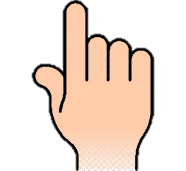 Чтобы найти дробь от числа, можно число умножить на эту дробь.
Пример 1.
Клубника содержит 6% сахара. Сколько килограммов сахара содержится в 15 кг клубники?
Решение.
Чтобы найти проценты от числа, можно представить проценты в виде дроби и умножить число на эту дробь.
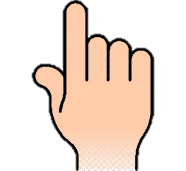 Пример 2.
В магазин привезли 480 кг шоколадных конфет и карамели, причём масса карамели составляла 60% массы шоколадных конфет. Сколько килограммов шоколадных конфет привезли в магазин?
Решение.
х кг
480 кг
0,6х кг
Ответ: 300 кг
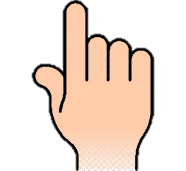 1
Как найти дробь от числа?
2
Как найти проценты от числа?
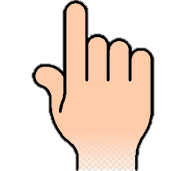 №389 Найдите:
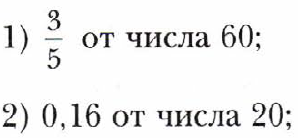 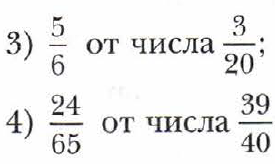 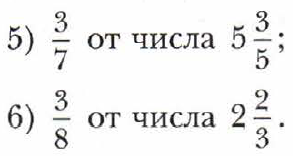 №390 Найдите:
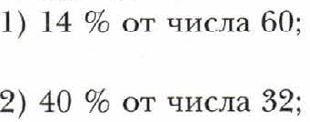 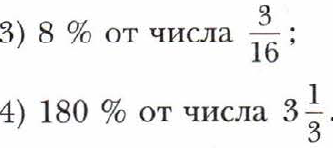 №391 Сколько градусов содержит угол, который составляет:
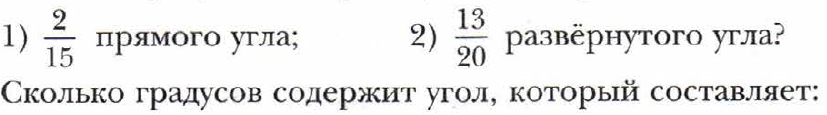 № 392 – на дом
№ 394 – на дом
1
Как найти дробь от числа?
2
Как найти проценты от числа?
Домашнее задание: №№392, 394  §12 - выучить
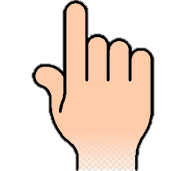